ΛΕΒΗΤΑΣ
ΣΚΟΠΟΣ : Ο ΣΚΟΠΟΣ ΤΟΥ ΛΕΒΗΤΑ ΕΙΝΑΙ :

   1.   ΝΑ ΥΠΟΔΕΧΕΤΑΙ ΤΗΝ ΦΛΟΓΑ  ΤΟΥ ΚΑΥΣΤΗΡΑ ΣΕ ΕΙΔΙΚΑ 
         ΔΙΑΜΟΡΦΩΜΕΝΟ ΧΩΡΟ  (εστία καύσης).



   2. ΝΑ ΜΕΤΑΔΙΔΕΙ ΤΗΝ ΘΕΡΜΟΤΗΤΑ ΣΤΟ ΝΕΡΟ

 

   3. ΝΑ ΑΠΟΜΑΚΡΙΝΕΙ ΜΕ ΕΙΔΙΚΗ ΔΙΑΤΑΞΗ ΤΑ ΚΑΥΣΑΕΡΙΑ ΤΗΣ 
       ΚΑΥΣΗΣ ΠΡΟΣ ΤΗΝ ΑΤΜΟΣΦΑΙΡΑ
1
ΜΑΣΤΡΟΓΙΑΝΝΟΠΟΥΛΟΣ ΓΕΩΡΓΙΟΣ
ΤΥΠΟΙ ΛΕΒΗΤΑ ΑΝΑΛΟΓΑ ΜΕ ΤΟ ΥΛΙΚΟ ΚΑΤΑΣΚΕΥΗΣ ΤΟΥΣ:
1. ΧΑΛΥΒΔΙΝΟΙ ΛΕΒΗΤΕΣ




2.  ΜΑΝΤΕΜΕΝΙΟΙ ΛΕΒΗΤΕΣ
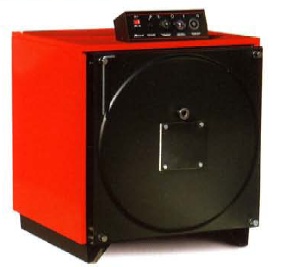 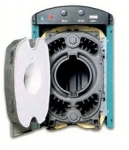 ΜΑΣΤΡΟΓΙΑΝΝΟΠΟΥΛΟΣ ΓΕΩΡΓΙΟΣ
2
ΧΑΛΥΒΔΙΝΟΙ ΛΕΒΗΤΕΣ
ΜΑΣΤΡΟΓΙΑΝΝΟΠΟΥΛΟΣ ΓΕΩΡΓΙΟΣ
3
ΜΑΝΤΕΜΕΝΙΟΙ ΛΕΒΗΤΕΣ (χυτοσίδηροι)
ΜΑΣΤΡΟΓΙΑΝΝΟΠΟΥΛΟΣ ΓΕΩΡΓΙΟΣ
4